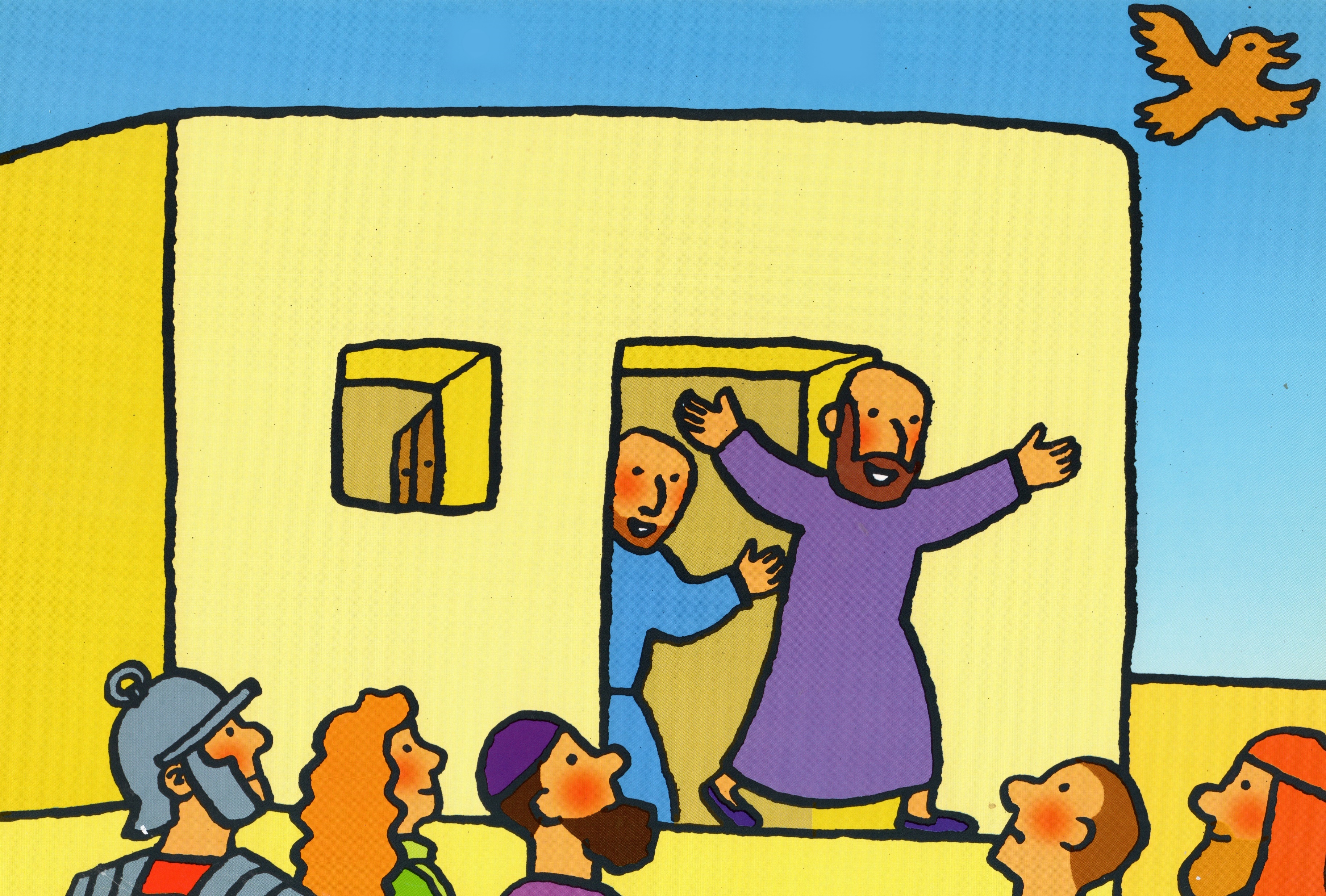 Diaporama Pentecôte
Images Averbode
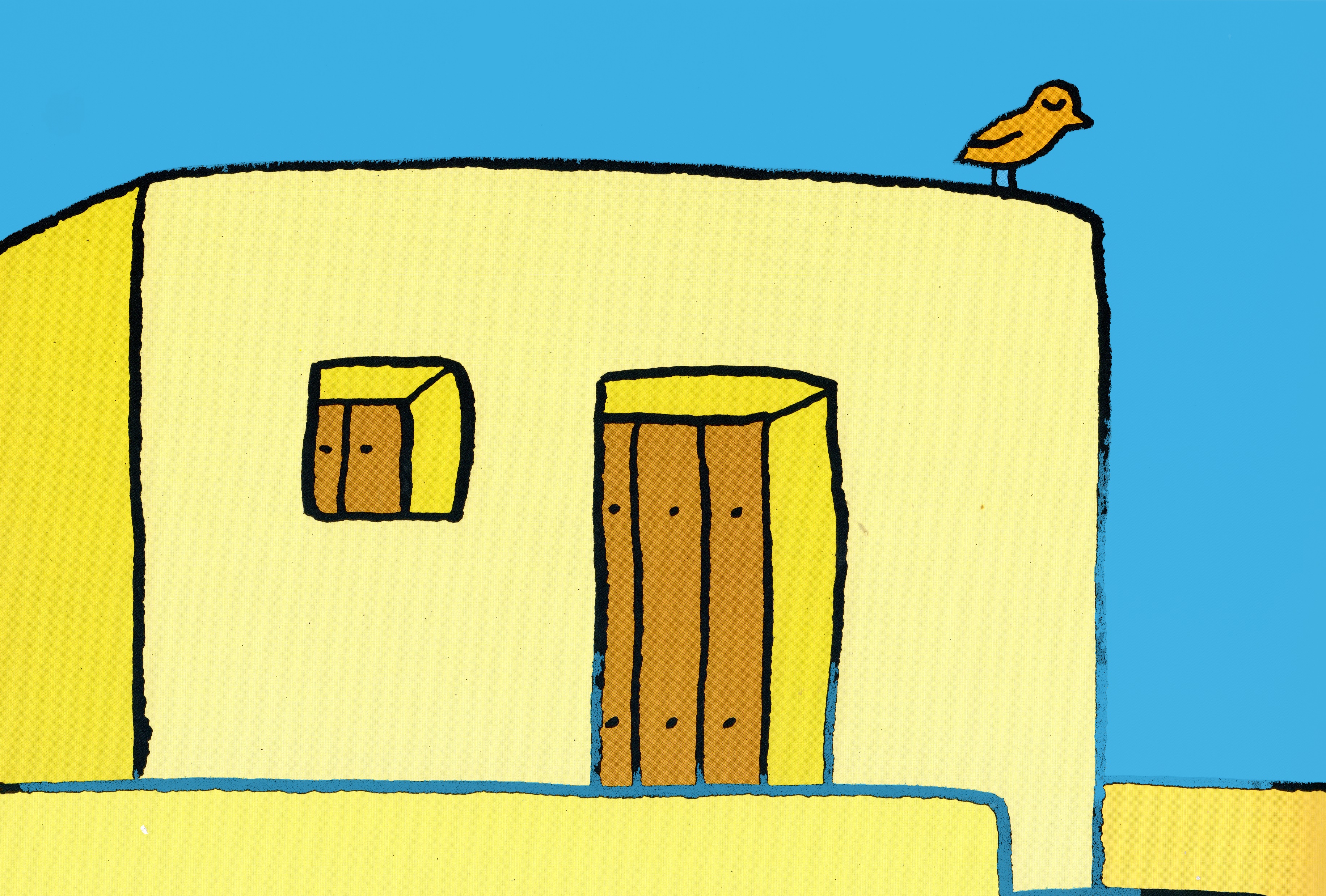 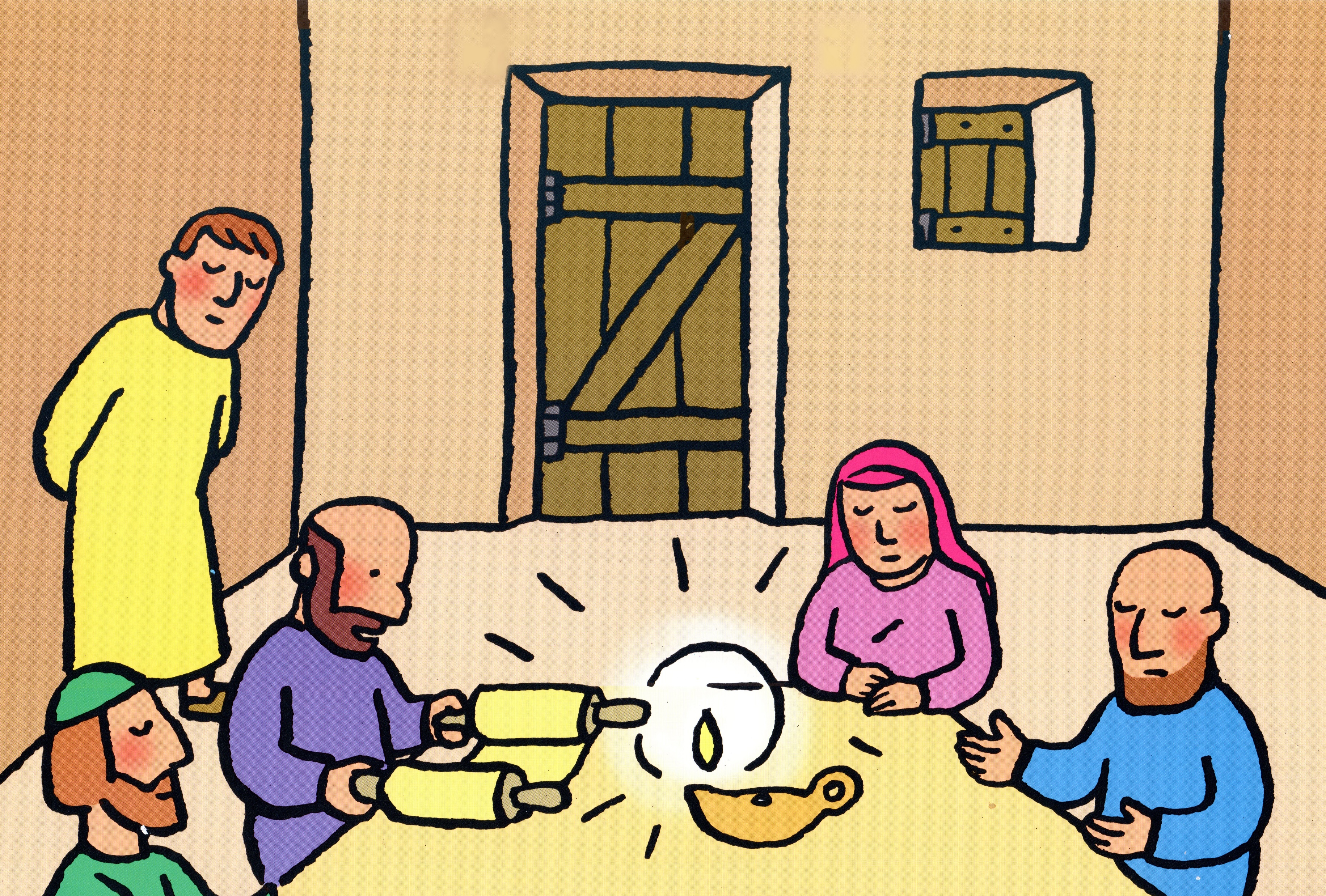 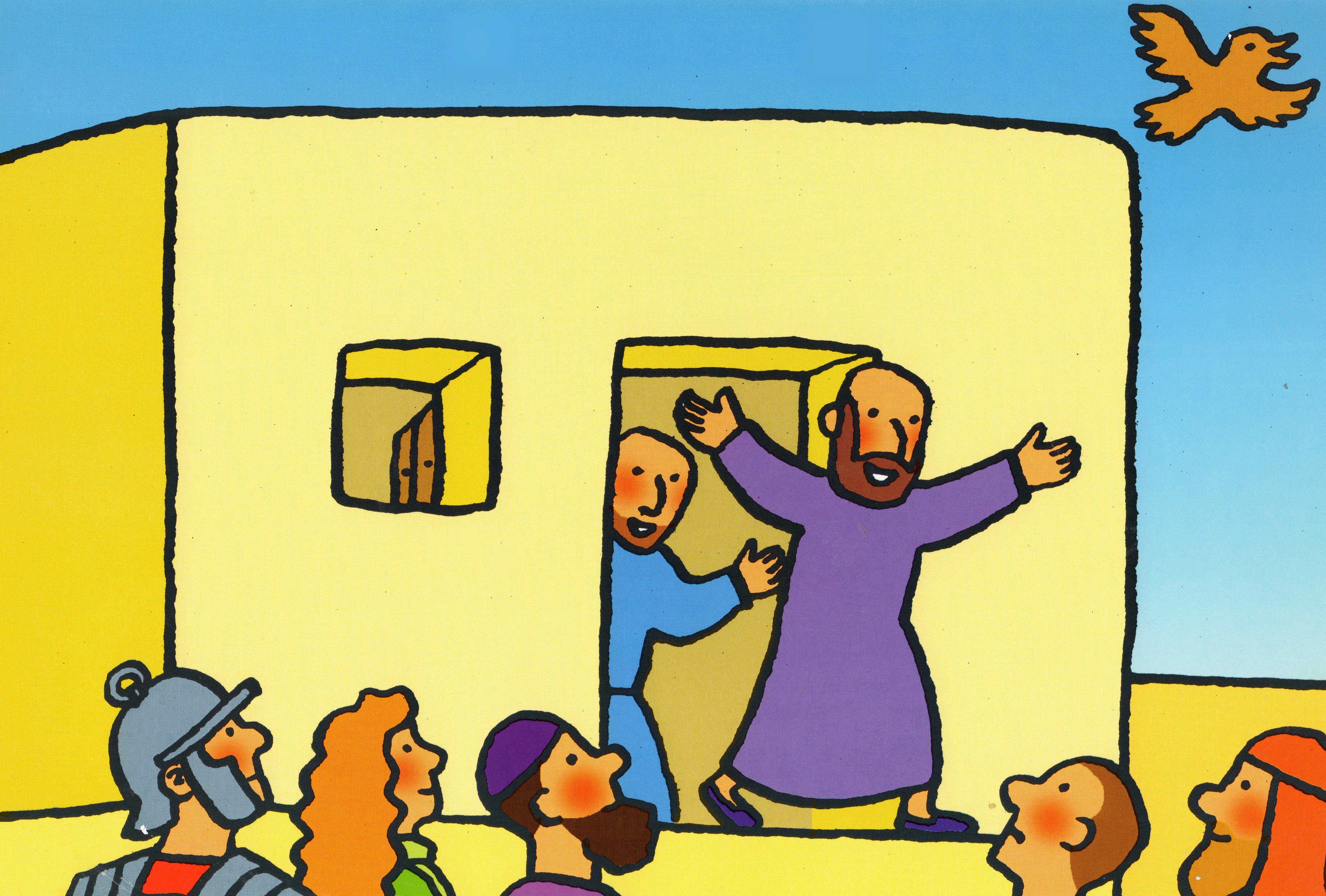 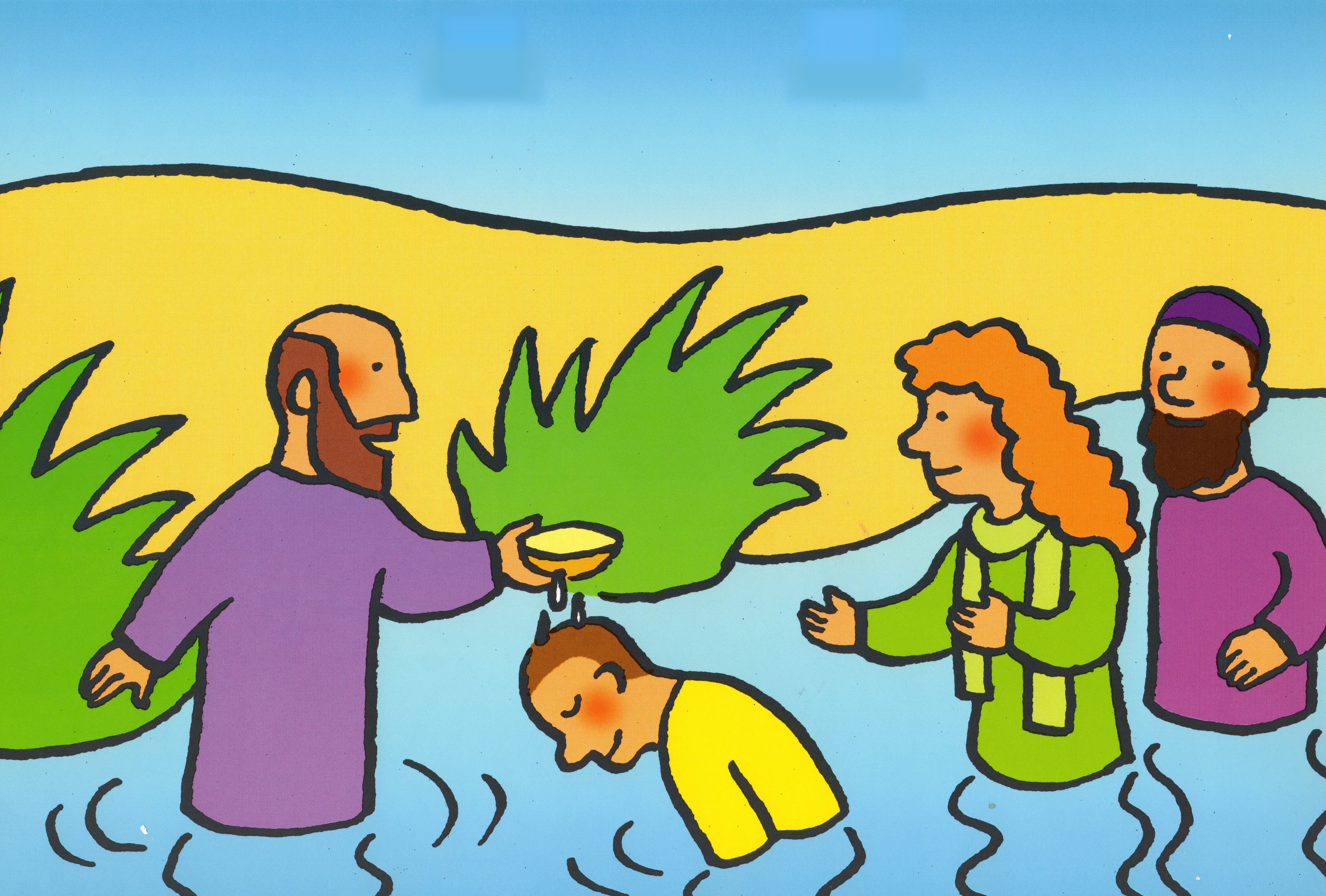 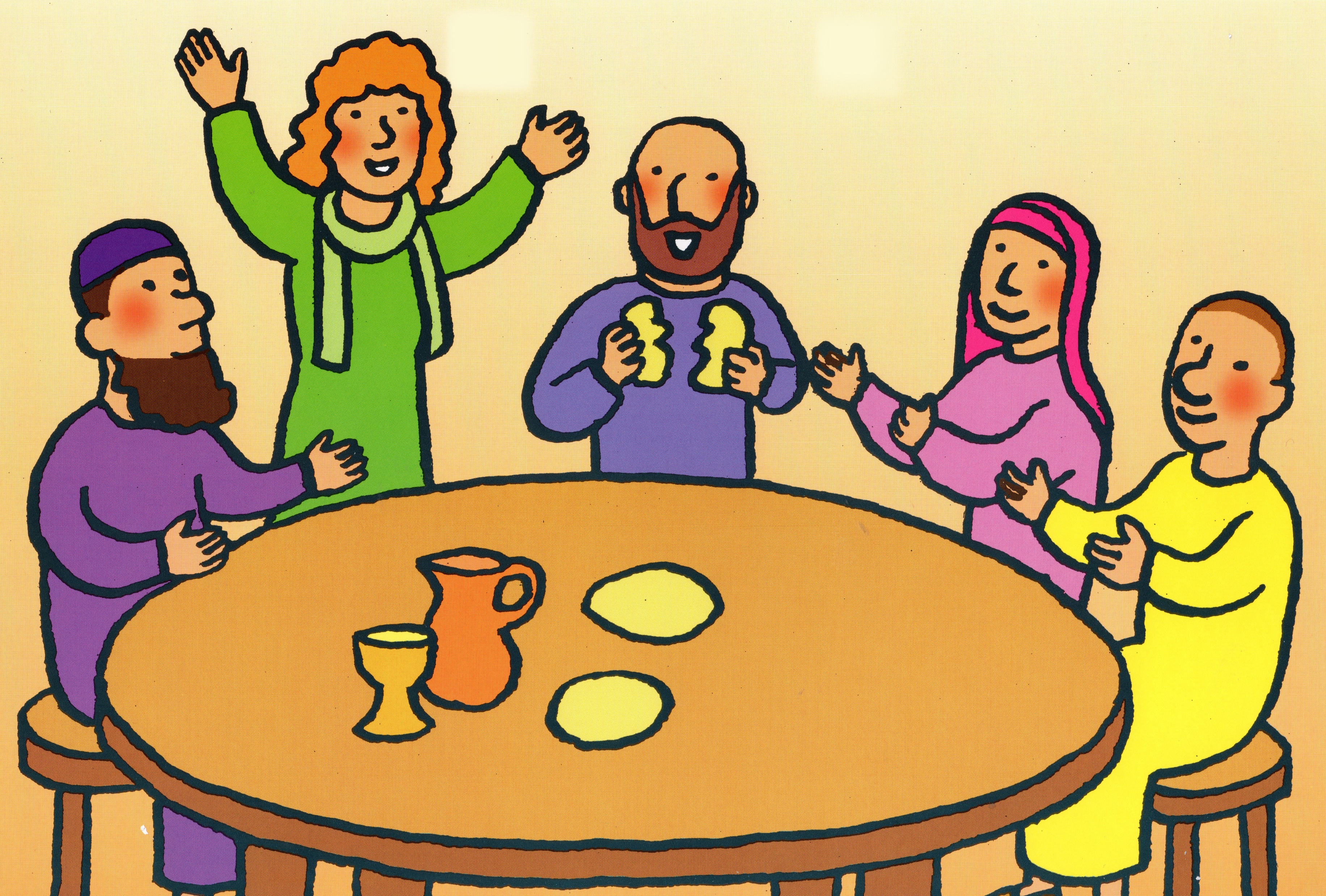 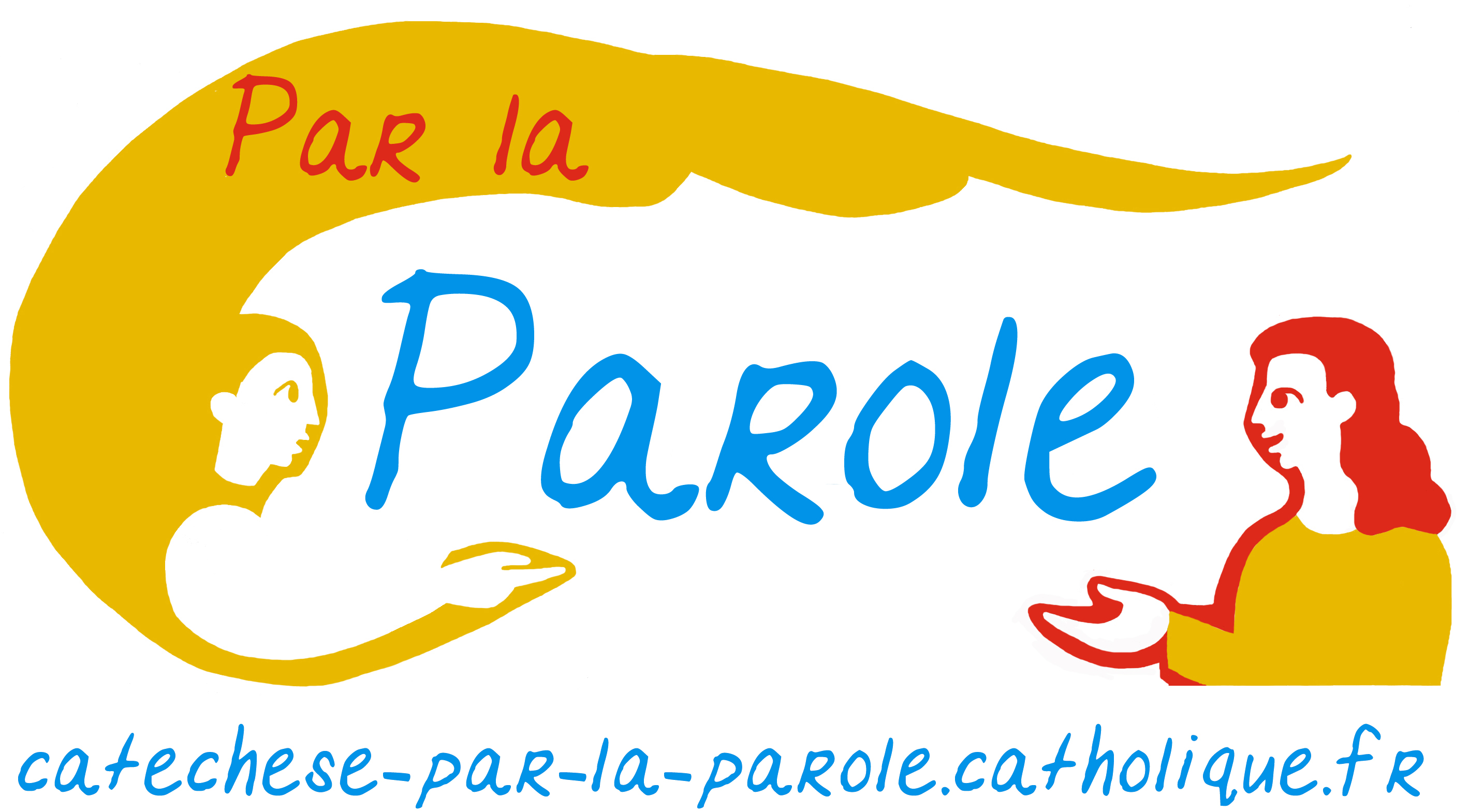 Réalisation Catéchèse Par la Parole 
Module Babel Pentecôte